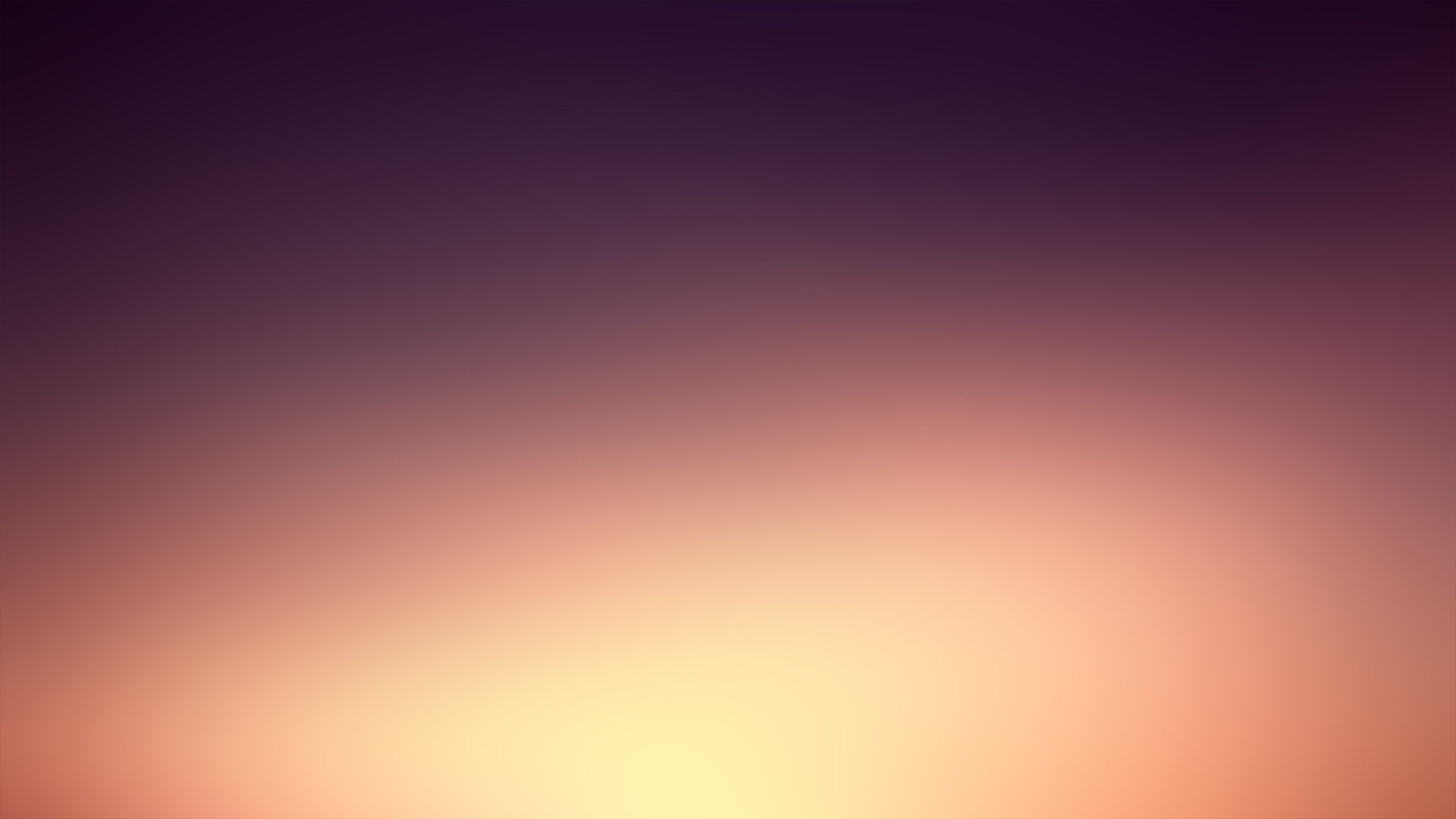 АСТАНА-1
Умитгуль Губашева
ВОПРОСЫ ДО
2
1
2
3
Что не устраивало в предыдущей ИС?
В чем преимущество АСТАНА-1?
Почему АСТАНА – 1?
ОТВЕТ № 1
3
АСТАНА-1? 
Автоматизированная система таможенного и налогового администрирования
ОТВЕТ № 2
4
НА БУМАГЕ
5
7 ИНФОРМАЦИОННЫХ СИСТЕМ
6
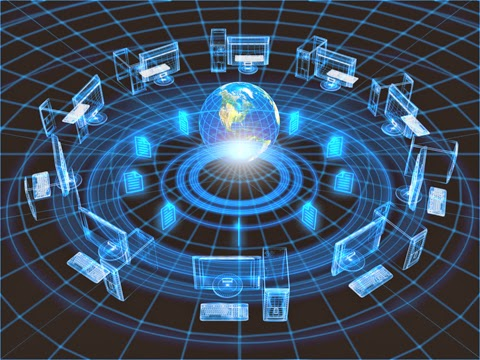 ТАИС-2
ЦОУ
СКУР
ИТТ
ИХД
WEB-ДЕКЛАРАНТ
СТАТИСТИКА
ПРЕИМУЩЕСТВА АСТАНА-1
7
1 ИТС
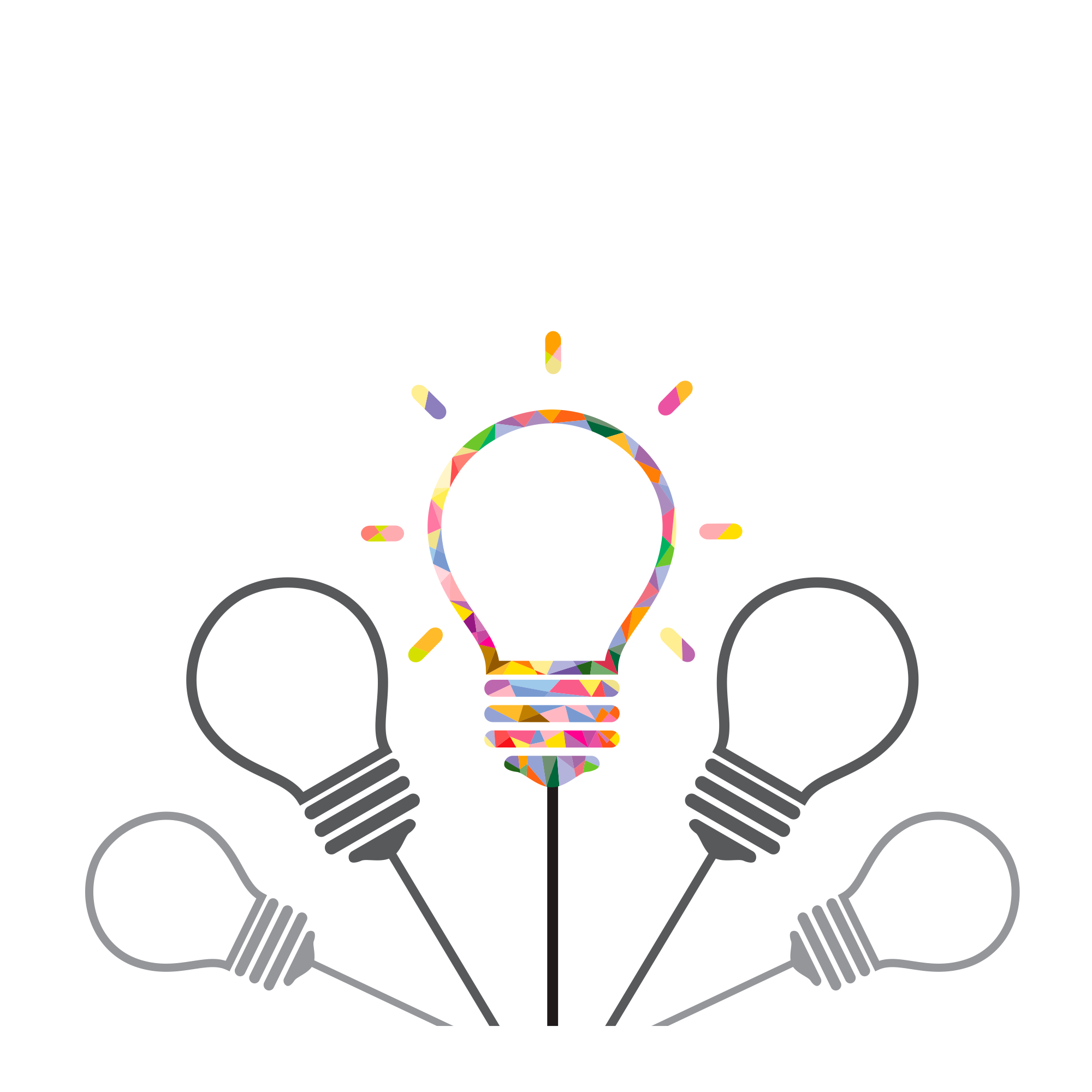 ПРОЗРАЧНОСТЬ
БЕЗОПАСНОСТЬ
УСКОРЕНИЕ
ДОСТУПНОСТЬ
ЭТАПЫ ЗАПУСКА
8
2017
2018
2018
2018
Е-ЛИЦЕНЗИРОВАНИЕ
ТАМОЖЕННЫЙ ТРАНЗИТ
ЭКСПОРТ (ЯНВАРЬ)
ИМПОРТ (АПРЕЛЬ)
ЦТО СЕГОДНЯ
9
ФУНКЦИИ АСТАНА-1
10
ПОДТВЕРЖДЕНИЕ ЭКСПОРТА ОНЛАЙН
ЭЛЕКТРОННОЕ ДЕКЛАРИРОВАНИЕ ТОВАРОВ
АВТОМАТИЧЕСКИЙ РАСЧЕТ ПЛАТЕЖЕЙ
АВТОМАТИЧЕСКИЙ КОНТРОЛЬ ЗАПРЕТОВ И ОГРАНИЧЕНИЙ
ИНТЕГРАЦИИ С ИНЫМИ ИНФОРМАЦИОННЫМИ СИСТЕМАМИ
1
2
3
4
5
БУДУЩЕЕ РАЗВИТИЕ
11
РАБОТА НАД ОШИБКАМИ

ДАЛЬНЕЙШАЯ ЦИФРОВИЗАЦИЯ ПРОЦЕДУР

РАЗВИТИЕ ИНТЕГРАЦИЙ С ТРЕТЬИМИ СТРАНАМИ 

ПЕРЕСМОТР ЗАКОНОДАТЕЛЬНЫХ НОРМ НА УРОВНЕ ЕАЭС

УПРОЩЕНИЕ ТАМОЖЕННОЙ ДЕКЛАРАЦИИ
СПАСИБО ЗА ВНИМАНИЕ!
2019 ГОД